Criterios para el diseño de  estructuras
Algunas ideas
Por naturaleza de la actividad estatal
Planeamiento
Promoción y desarrollo
Elaboración de marcos regulatorios
Regulación (permisos)
Ejecución, implementación, atención
Fiscalización, control
Cobro de servicios, tasas, multas, etc.
Sanciones
Posible división por áreas
Por temáticas afines (IWA)
Desarrollo ambiental 
Desarrollo económico
Desarrollo social
Desarrollo institucional
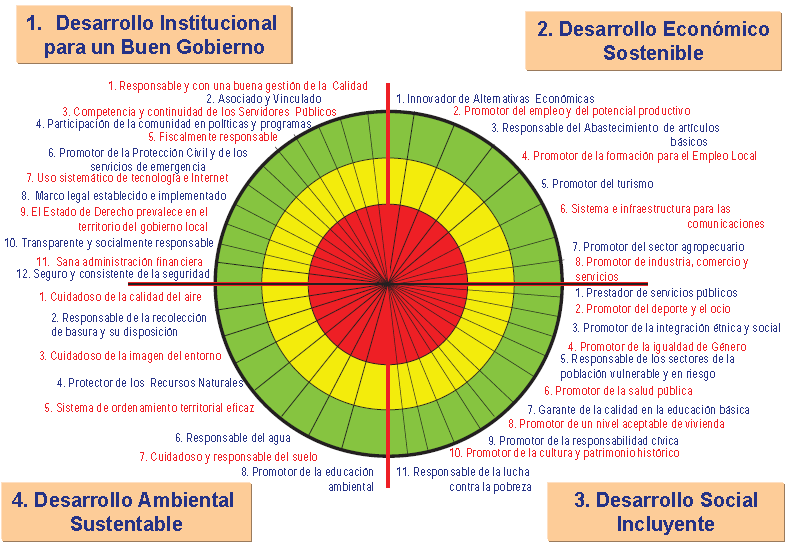 Posible división por áreas
Por territorio (desconcentración)
Delegación Cóndor / Caat 1
Delegación Urbana / Caats 2,3,4,5
Delegación Pampa de Huenuleo / Caats 6,7,8 y 9
Delegación Lago Moreno / Caat 10
Delegación Cerro Otto
Delegación Catedral
Por destinatarios (¿áreas o programas?)
Por sexo / edad: 
Niñas, niños y adolescentes
Jóvenes
Adultos mayores
Mujeres
Por pertenencia a colectivos culturales 
Pueblos originarios
Por nivel socio-económico
Ingresos bajo la línea de pobreza e indigencia
Condiciones de vida